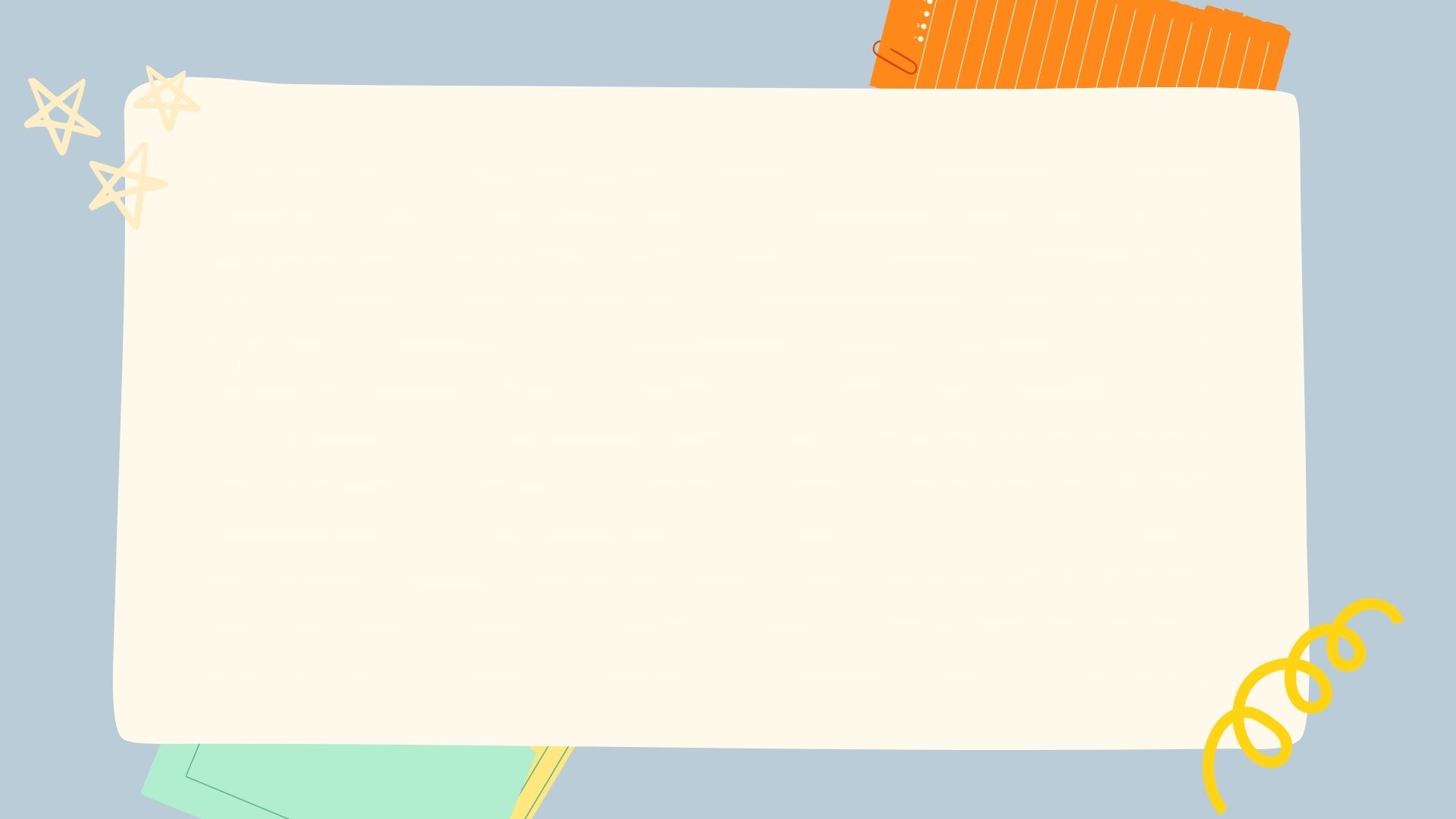 Ủy Ban Nhân Dân Quận Long Biên
Trường mầm non Đức Giang
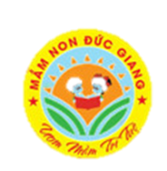 LĨNH VỰC PHÁT TRIỂN NGÔN NGỮ
Truyện: Thỏ con không vâng lời
            Lứa tuổi: 24 – 36 tháng
            Lớp: Nhà trẻ D3
           Giáo viên: Phạm Thị Châm
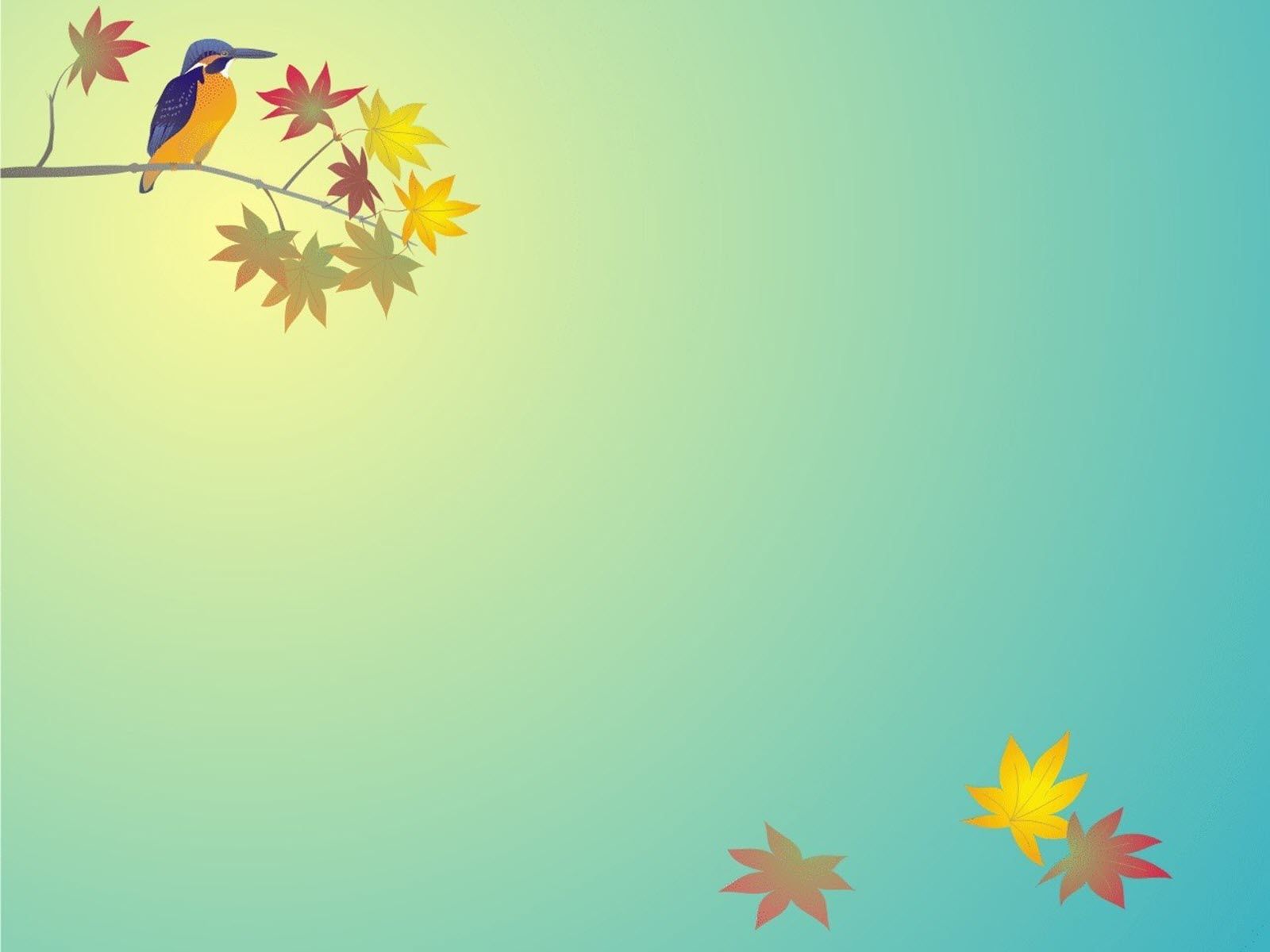 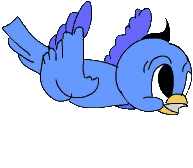 TẠM BIỆT CÁC CON
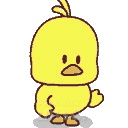